Thứ sáu ngày 30 tháng 12 năm 2022
Địa lí : Ôn tập
Nội dung ôn tập:
   Hệ thống lại những đặc điểm tiêu biểu về thiên nhiên, địa hình, khí hậu, sông ngòi, dân tộc, trang phục và hoạt động sản xuất chính của:
Hoàng Liên Sơn.
Tây Nguyên
Trung du Bắc Bộ
Đồng bằng Bắc Bộ
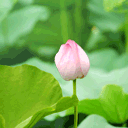 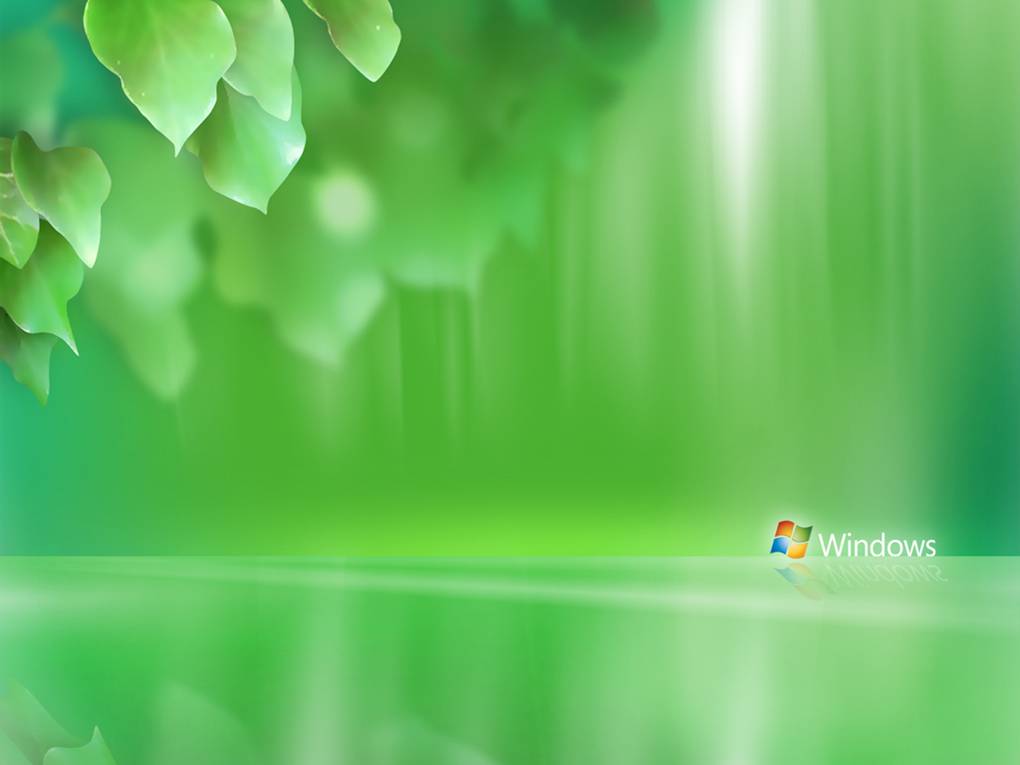 Câu 1: Khí hậu ở Tây Nguyên có đặc điểm là:
  Có 4 mùa: Xuân, Hạ, Thu, Đông. 
B. Có hai mùa rõ rệt là mùa mưa và mùa khô.     
C. Cả A và B đều đúng
D. Cả A và B đều sai
B
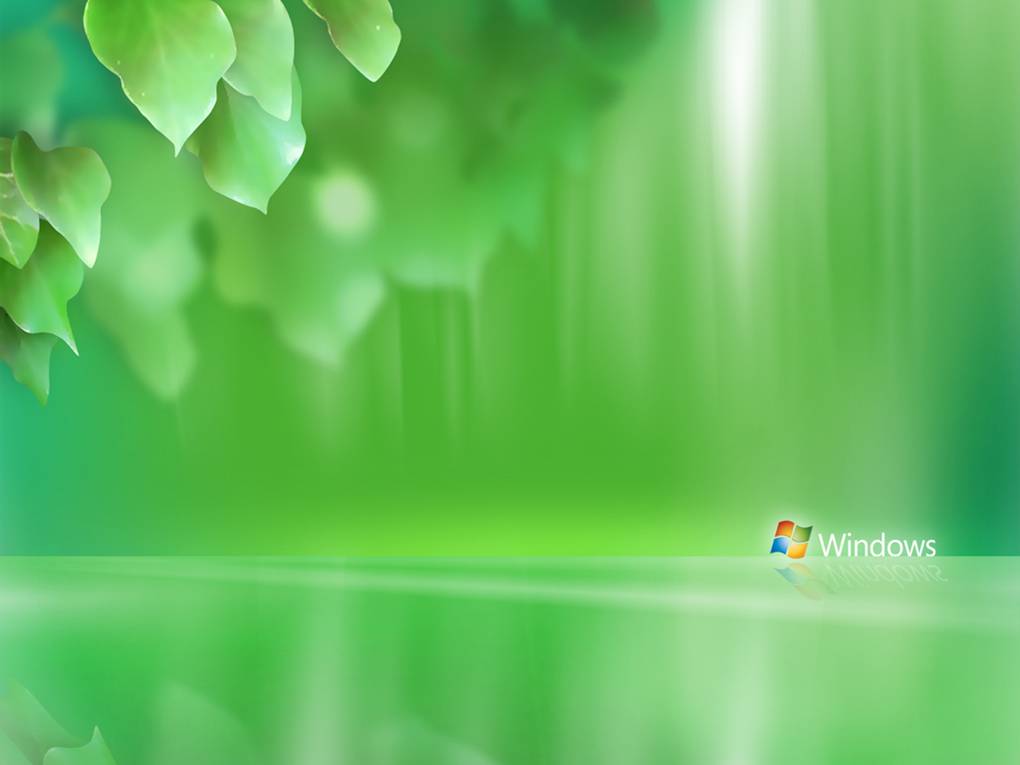 Câu 2: Trung du Bắc Bộ là vùng:
  Có thế mạnh về đánh cá.                         
B.  Có diện tích trồng cà phê lớn nhất nước ta.     
C.  Có thế mạnh về trồng chè và cây ăn quả.    
D.  Có thế mạnh về khai thác khoáng sản.
C
Câu 3: Hoàng Liên Sơn là dãy núi: 
A.Cao nhất nước ta, có đỉnh nhọn, sườn dốc.     
B.Cao nhất nước ta, có đỉnh tròn, sườn thoải.   C.Cao thứ hai của nước ta, có đỉnh nhọn.        
D. Cao nhất nước ta, có đỉnh tròn, sườn dốc.
A
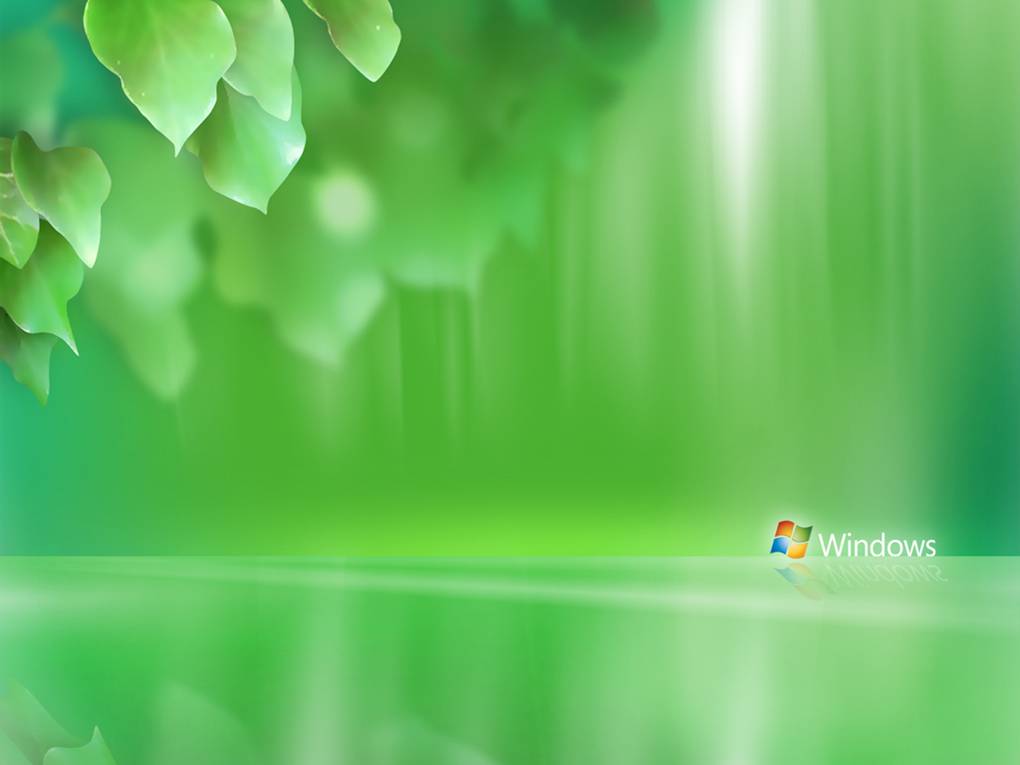 Câu 4: Ruộng bậc thang thường làm ở đâu?
Đồi núi.
B. Sườn núi.
C. Dưới thung lũng.
D. Dưới đồng bằng.
B
Câu 5: Tây Nguyên gồm các cao nguyên 
A. Kom Tum, Lâm Viên, Di Linh.      
B. Kom Tum, Đắk Lắk .  
C. Kom Tum, Đắk Lắk, Lâm Viên, Di Linh.
C
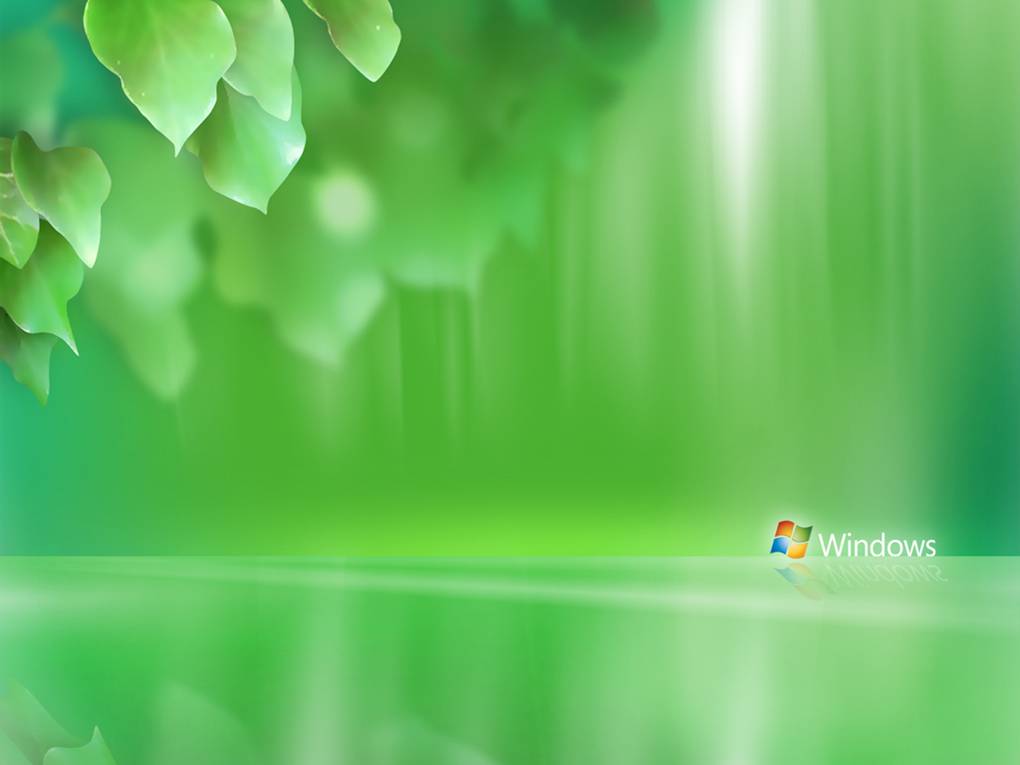 Câu 6: Nối ý ở cột A với mỗi ý ở cột B sao cho phù hợp:
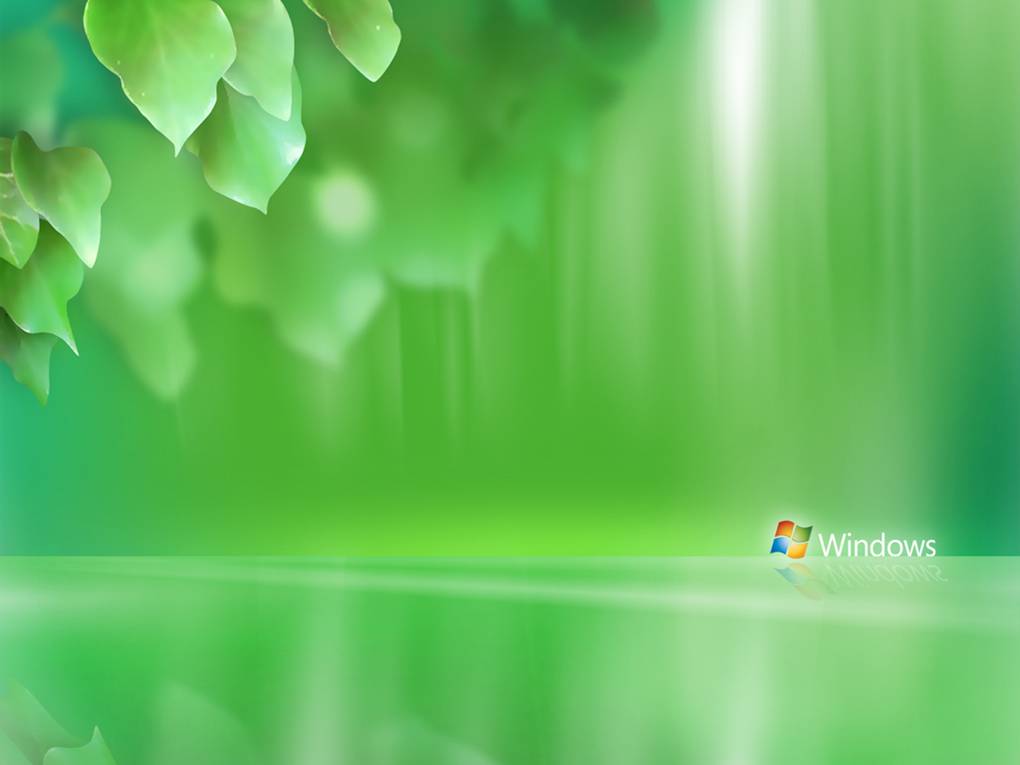 Câu 7: Nêu  những điều kiện thuận lợi để đồng bằng Bắc Bộ trở thành vựa lúa lớn thứ hai của cả nước?
* Đồng bằng Bắc Bộ có những điều kiện thuận lợi sau để trở thành vựa lúa lớn thứ hai của cả nước:
Đất phù sa màu mỡ
Nguồn nước dồi dào
Người dân có nhiều kinh nghiệm trồng lúa
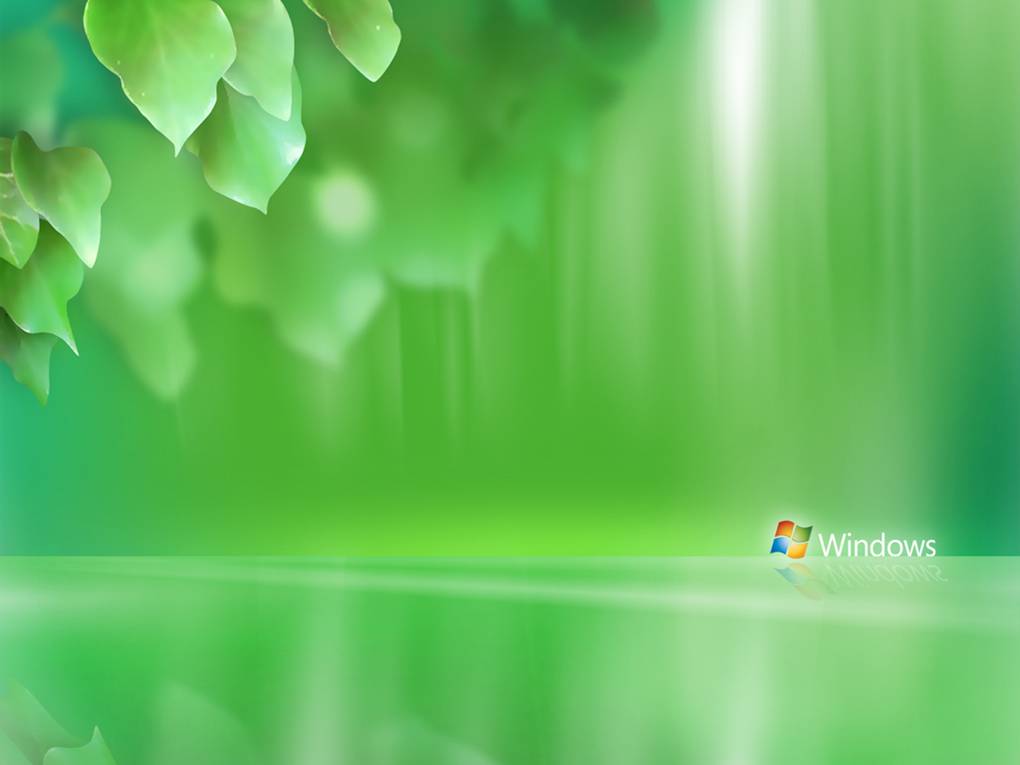 Câu 8: Em hãy nêu đặc điểm địa hình của đồng
 bằng Bắc Bộ?
* Đồng bằng Bắc Bộ có dạng hình tam giác với đỉnh ở Việt Trì và cạnh đáy là đường bờ biển. Đây là đồng bằng châu thổ lớn thứ hai của cả nước. Do sông Hồng và sông Thái Bình bồi đắp nên.